МАРКЕТИНГ В ТУРИЗМІ
Метою навчальної дисципліни «Маркетинг у туризмі» є формування системи поглядів та спеціальних знань у галузі маркетингу індустрії гостинності, 
набуття практичних навичок щодо просування туристичного продукту на ринку з урахуванням задоволення потреб споживачів та забезпечення ефективності діяльності підприємств туристичної сфери.
Основними завданнями вивчення дисципліни «Маркетинг у туризмі» є:
1-  засвоєння здобувачами основних категорій маркетингу;  
  2-  набуття практичних навичок по оволодінню    основних складових маркетингового середовище  для реалізації послуг  у  галузі  туризму;
3 - визначення факторів, що впливають на процес збору та аналізу маркетингової інформації;
4 - опанування підходів  щодо розробки  різноманітних  туристичних  послуг;
5 -  висвітлення особливостей планування маркетингових комунікацій туристичної  організації.
Згідно з вимогами освітньо-професійної програми та паспорту спеціальності здобувачі повинні:
знати:
1- маркетингову асортиментну та цінову політику;
2- методи маркетингового ціноутворення в туризмі;
3- методи і нормативну основи реклами туристичного продукту;
4- стимулювання продажу і пропаганди туристичного продукту;
5- просування та рекламу в туризмі;
6- виставки та ярмарки;
7- організацію як функцію управління;
знати:
8- стимулювання збуту;
9- особистий продаж в комплексі маркетингових комунікацій;
10- канали реалізації туристичного продукту на основі вивчення  можливостей потенційних ринків; 
11- основні засоби популяризації туристичного підприємства та туристичного продукту;
12- особливості формування туристичного бренду країни, регіону, підприємства;
13 - заходи для формування лояльності споживачів до бренду підприємства;
14- стратегічний розвиток туристичного підприємства.
вміти:
1-застосовувати техніку складання і дизайну рекламних матеріалів, розповсюдження і просування тур продукту;
2-аналізувати рекламні кампанії, презентації, включаючи роботу на спеціалізованих виставках;
3-користуватися  технологією маркетингових досліджень у туризмі;
4-використовувати загальні маркетингові методики;
5-проводити дослідження попиту потенційних споживачів туристичних послуг і існуючих пропозиції.
мати навички:
Формувати попит і просувати туристичні послуги на ринку за результатами маркетингових досліджень і рекламної діяльності.
Користування сучасними комп'ютерними технологіями.
Організовувати підготовку, презентацію і поширення спеціалізованої туристичної інформації, використовуючи традиційні та сучасні технології.
Тема 1
СУТНІСТЬ І РОЛЬ МАРКЕТИНГУ У ТУРИЗМІ
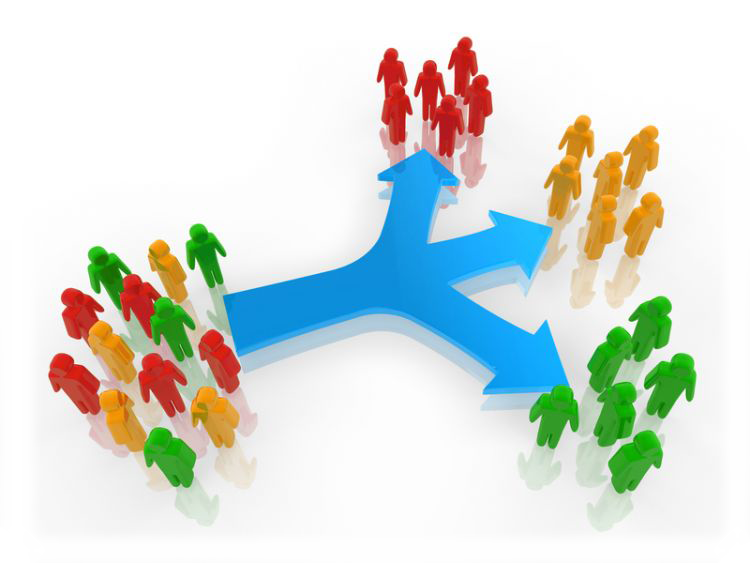 Питання теми:
Визначення та принципи маркетингу
Становлення та розвиток маркетингу туристичних послуг
Сфера дослідження маркетингу послуг
Функції маркетингу туристичних послуг
Концепція маркетингу послуг
1. Визначення та принципи маркетингу
Початки розвитку маркетингу потрібно шукати у виробничій практиці Сполучених Штатів Америки на початку XX ст., однак деякі теоретики маркетингу вважають, що він сягає початків тогочасної економічної теорії кіпця XVIII ст. Елементи маркетингового управлінця були введені до виробничої практики підприємств тільки у 30-х роках XX ст., а теперішній маркетинг почав формуватися у 50-х роках XX ст. у виробництві матеріальних благ. На думку професора Північно-Західного університету США Ф. Котлера, з'ясування ролі маркетингу як унікальної функції ринку належить Мак-Корнікові — конструктору механічної жатки, який у 1850 р. виокремив інструменти, які й тепер визначають основні поняття маркетингу. До цих знарядь можна віднести [28]:
— дослідження й аналіз ринку;
— позицію підприємства на ринку;
— сучасну політику цін;
— роль продавця послуг;
— значення сервісного обслуговування.
Професор Гарвардського університету П. Друккер характеризує маркетинг таким чином: "Маркетинг — це концепція управління фірмою, в центрі якої перебуває покупець, клієнт з його потребами та запитами, і вся фірма, її відділення, ланки й ділянки націлені на те, щоб якнайкраще ці потреби задовольнити". Відтак він зазначає, що на підприємстві, справді орієнтованому на маркетинг, неможливо зробити просте розмежування, виділивши тих, хто працює у галузі маркетингу, оскільки кожен, приймаючи своє рішення, думає про результати впливу на покупців і ринки.
"Маркетинг являє собою процес управління, що відповідає за визначення, передбачення і задоволення вимог замовника із прибутком." - Чартерний інститут маркетингу.
Термін «маркетинг» походить від англійського слова «market» і в буквальному розумінні означає якусь діяльність, здійснювану на ринку. Однак це надто загальне тлумачення, що дає лише поверхневе уявлення про сутність даного явища як особливого виду людської діяльності. 
     Маркетинг — поняття складне, динамічне, багатопланове, тому неможливо в одному універсальному визначенні дати повну характеристику, адекватну його сутності, принципам і функціям. Існують тисячі визначень, кожне з яких розглядає певний аспект маркетингу або робить спробу його комплексної характеристики.
     Зокрема, маркетинг найчастіше трактують, виходячи з трьох основних постулатів:
 1) маркетинг як принцип: орієнтація на споживача, що передбачає спрямування всіх зусиль і рішень підприємства чи організації на задоволення потреб, що виникають на ринку;
 2) маркетинг як засіб: прийоми маркетингу, що мають на меті координування використання інструментів впливу на ринок для створення бажаних позицій організації та переваг перед конкурентами;
 3) маркетинг як метод: маркетингові дослідження, що передбачають систематичний пошук рішень з використанням сучасних соціологічних і технічних засобів.
Основними принципами маркетингу повинні бути:
1- цільовий вибір і формування ринку, що становить стратегічне рішення підприємства;
2- дослідження ринку, яке дозволяє отримувати інформацію про потреби, прагнення і мотиви споживача, що визначає ринкову поведінку потенційних покупців, більше того, таке дослідження дозволяє здобути інформацію про конкурентів і їхню діяльність, спрямовану на споживача;
3- інтегрований вплив на ринок за допомогою комплекту інструментів, які називають комплексом маркетингу, або marketing-mix;
4- планування ринкової діяльності, тобто необхідність нагромадження й аналізу відповідної інформації та проектування дій з одночасною оцінкою можливих результатів;
5- контроль ефективності маркетингових заходів за допомогою перевірки чи у практичній діяльності порівняння отриманого фактичного результату та запланованого показника.
2. Становлення та розвиток маркетингу туристичних послуг
Причиною розвитку туристичного маркетингу був бурхливий розвиток самого туризму, який у багатьох країнах став важливою галуззю народного господарства, а в деяких — головним знаряддям наповнення державного бюджету.
     Схильність до подорожування і відпочинку є наслідком багатьох чинників. 
    По-перше, зростання життєвого рівня пов'язано з виробничим розвитком і появою його похідної — фонду "вільного рішення", який призначений передусім для задоволення різноманітних благ. Значна частина цього фонду використовується на фінансування відвідин родичів і знайомих, подорожей з відпочинковими чи краєзнавчими намірами тощо.
Становлення та розвиток маркетингу туристичних послуг
По-друге, відносне зниження цін і постійне вдосконалення комунікацій зробило подорожі на далекі відстані легкими та приємними. Це зумовило появу швидкісних сполучень поїздів, літаків, будівництво сучасних автострад, а також збільшення кількості автомобілів. У зв'язку з розвитком системи соціальних послуг у розвинутих країнах і продовженням тривалості життя вагому групу туристів зараз становлять літні люди. Туристичні подорожі у багатьох середовищах стали ознаками суспільного статусу і громадянської позиції.
    По-третє, налагодження міжнародних політичних, суспільних і виробничих відносин, іноземне інвестування, а також виникнення спільних закордонних підприємств є причиною сталого збільшення кількості подорожей у службових цілях.
Становлення та розвиток маркетингу туристичних послуг
По-четверте, поштовхом розвитку туризму у цілому світі є процеси політичної і виробничої інтеграції. Перетинання кордонів стало легшим завдяки ліквідації різноманітних перешкод — візових, митних, а також валютної лібералізації. Сприяє міжнародному туризму об'єднання європейських країн у спільні структури для створення єдиного ринку виробництва та споживання матеріальних благ і послуг.
   По-п'яте, розвиток нових інформаційних технологій, особливо глобальної комп'ютерної мережі Інтернет, надав можливості безпосереднього та швидкого доступу до туристичної інформації.
3. Сфера дослідження маркетингу послуг
Конце́пція (лат. conceptio — розуміння) — система поглядів, те або інше розуміння явищ і процесів; єдиний, визначальний задум.
    Маркетингова концепція спочатку виникла і розвинулася у сфері матеріальних благ, а з часом її почали використовувати у вибраних галузях сфери послуг. У теоретичних дослідженнях виділяють два різних підходи до можливості використання маркетингового доробку до діяльності з надання послуг. 
     Згідно з першою концепцією стверджувалося, що теорія маркетингу послуг бере знання зі загальної теорії маркетингу, яка сформувалася на основі маркетингу матеріальних благ. Цю концепцію іноді визначають як маркетинг у послугах.
Сфера дослідження маркетингу послуг
Друга концепція показує можливості створення цілком нових теоретичних основ і практичних вирішень для маркетингу послуг.               

    Така спроба відокремлення маркетингу послуг від загальних маркетингових положень, у тому числі маркетингу матеріальних благ, має на меті створення зовсім нової концепції, яка притаманна тільки сфері послуг, базуючись на трактуванні послуги як специфічного продукту. Ця концепція визначається як маркетинг послуг.
Сфера дослідження маркетингу послуг
  До найважливіших етапів, через які проходять фірми з надання послуг, належать:
 продаж;
 комунікації з ринком, особливо реклама;
 розвиток пропозиції послуг;
 диференціація пропозиції з одночасним аналізом поведінки споживачів;
 обслуговування клієнта;
 якість надання послуг;
інтеграція маркетингових дій з одночасним дотриманням принципів партнерського маркетингу.
    Цей поділ має умовний характер з метою кращої презентації проблеми. Частина фірм, які надають послуги, складають власні програми, і ці програми необов'язково мають наведену послідовність етапів.
4. Функції маркетингу туристичних послуг
1. Аналітичні функції:- аналіз оточуючого середовища;- дослідження ринку та його структури;-  дослідження споживачів та їхніх потреб;-  вивчення товарів та товарної структури;-  аналіз внутрішнього середовища підприємства та його можливостей.
  2. Виробничі функції:-  розробка нових товарів та організація їх виробництва;-  розробка нових технологій;-  забезпечення конкурентоспроможності товарів;-  організація матеріально-технічного постачання.
Функції маркетингу туристичних послуг
3. Збутові функції:-  організація системи формування попиту та стимулювання збуту;-  розробка збутової політики та організація збуту;-  організація системи комунікації підприємства;-  проведення цілеспрямованої товарної політики;-  проведення цілеспрямованої цінової політики.
 4. Управлінські функції:-  розробка цілей підприємства;-  розробка стратегії й тактики маркетингу;- організація стратегічного та оперативного планування;- інформаційне забезпечення управління;- організація контролю маркетингу.
5. Концепція маркетингу послуг
У свій час професор маркетингу Північно-Західного університету США Ф. Котлер дав поняття «концепції маркетингу», визначивши її «як порівняно новий підхід у підприємницької діяльності, де заставою досягнення цілей організації є визначення потреб і потреб цільових ринків і забезпечення бажаної задоволеності більш ефективними і більш продуктивними, ніж у конкурентів, способами ».
      Іншими словами, Ф. Котлер визначає сутність концепції маркетингу за допомогою виразів типу: «Відшукайте потреби і задовольните їх», «Любіть клієнта, а не товар», «Робіть те, що можете продати замість того, щоб намагатися продати те , що зможете зробити »,« Робити все, що в наших силах, щоб максимально відшкодувати кожний витрачений клієнтом долар цінностей значимістю, якістю і задоволеністю ».
Концепція маркетингу послуг
Іншими словами, головним об'єктом концепції маркетингу є всебічне вивчення клієнтів фірми з їх запитами, потребами і потребами. Фірма повинна будувати всю свою діяльність з розрахунком максимальної задоволеності покупців, натомість отримуючи відповідний прибуток.
     За уявленнями Ф. Котлера, стрижнем концепції маркетингу є орієнтація на потреби, запити та потреби клієнтів, максимізація споживчої задоволеності для досягнення головної цілі фірми.
Концепція маркетингу послуг
      Згідно з концепцією норвезької школи, маркетингові дії повинні вестися в аспектах маркетингу:
-  зовнішнього;
- внутрішнього;
-  взаємодії.
  Зовнішній маркетинг займається загальною діяльністю з надання послуг, він скерований на ринок і стосується дій, які пов'язані з аналізом ринку, а також формуванням маркетингових інструментів.
    Внутрішній маркетинг охоплює дії підприємства, які мають на меті вдосконалювати та мотивувати працівників до кращого обслуговування клієнтів.
Концепція маркетингу послуг
Дії у сфері внутрішнього маркетингу на підприємстві повинні базуватися на відповідному рівні обслуговування та комплексі інформаційних заходів. Природа внутрішнього маркетингу пов'язала зі створенням сприятливого клімату на фірмі, зміною поведінки працівників, покращенням якості обслуговування, впливом на ступінь задоволення покупців та спрямована па доходи фірми.
      Маркетинг взаємодії характеризується впливом на всіх працівників фірми, які формують відповідні якісні стандарти у відносинах між споживачем послуг і тим, хто їх надає.
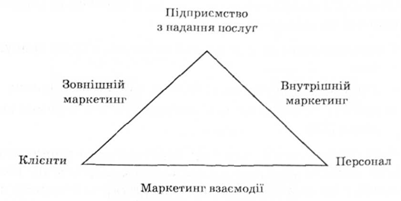 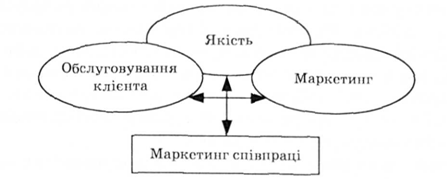 Контрольні запитання:
1. Що являє собою «маркетинг в туризмі»? 
2. Які його основні завдання? 
3. Охарактеризуйте сучасний маркетинг в туризмі, розкрийте його значення як філософії туристичного бізнесу.
 4. Назвіть основні етапи розвитку маркетингу в туризмі як галузі економічної науки. 
5. Сформулюйте цілі туристичного маркетингу. 
6. Охарактеризуйте основні функції маркетингу в туризмі на кожному рівні його застосування. 
7. Визначте основні принципи туристичного маркетингу. 
8. Які існують сучасні тенденції маркетингу туристичних підприємств? 
9. Назвіть основні відмінності ведення маркетингу на зарубіжних підприємствах, в порівнянні з вітчизняними. 
10. Яким чином застосовують маркетингові інструменти на загальнодержавному рівні в країнах західної Європи, США, України?
Дякую за співпрацю!





                                                         
                                                       4stefani2@gmail.com
                                                              067-283-87-78
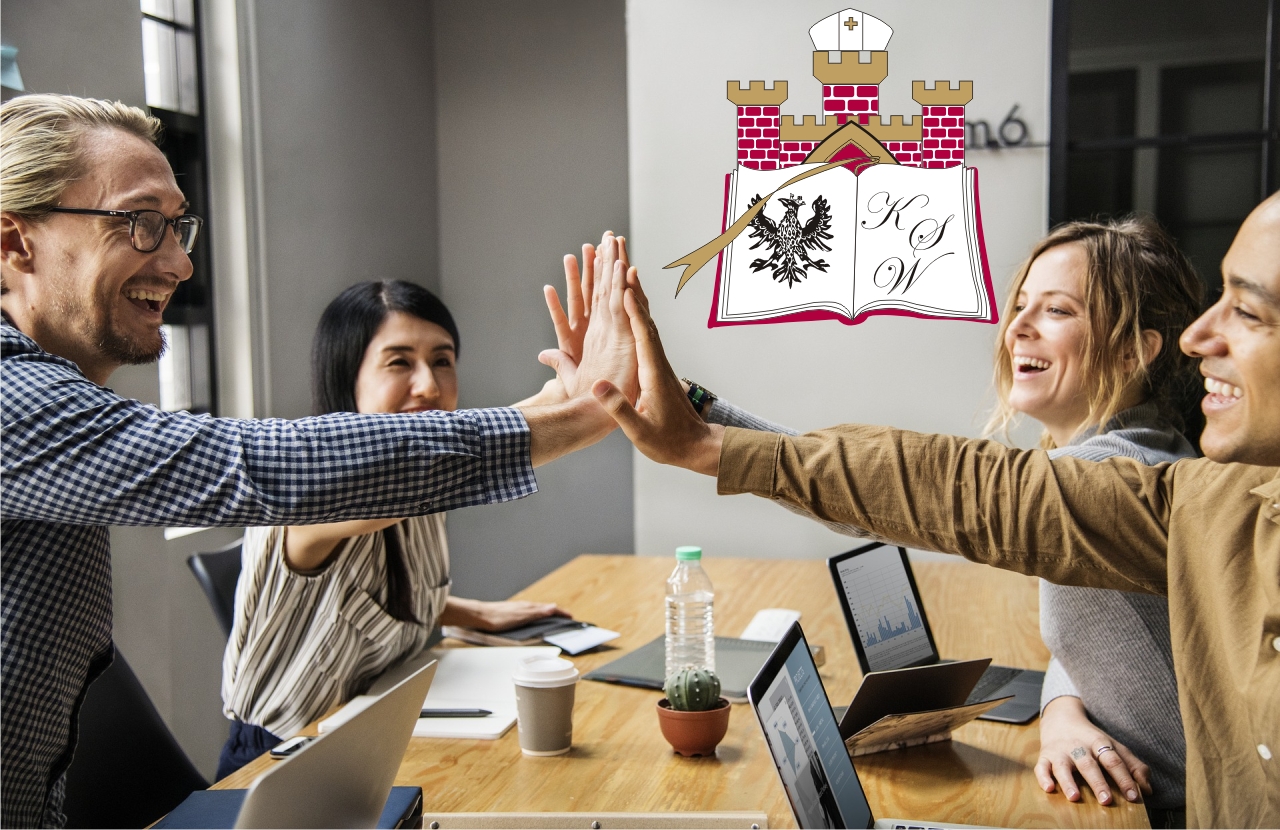 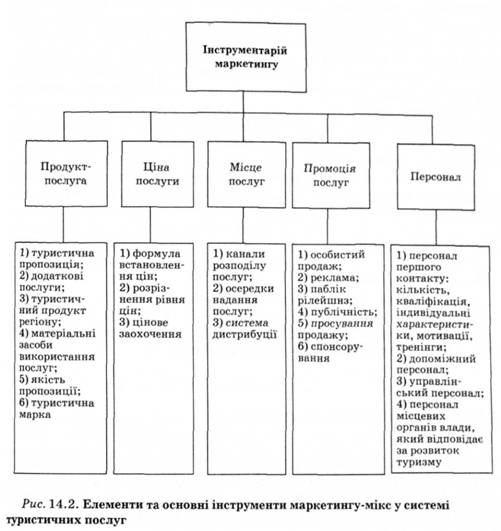 Латеральний маркетинг (lateral - бічний) - система нетрадиційних методів просування товарів і послуг, що дозволяє успішно боротися з конкуренцією. В основі латерального маркетингу – особливий вид мислення – «латеральне» як метод нестандартного, творчого підходу до вирішення задач. Новий продукт руйнує звички і існуючу поведінку споживачів і вимагає створення нових технологій споживання, задає нові основи компетенцій.